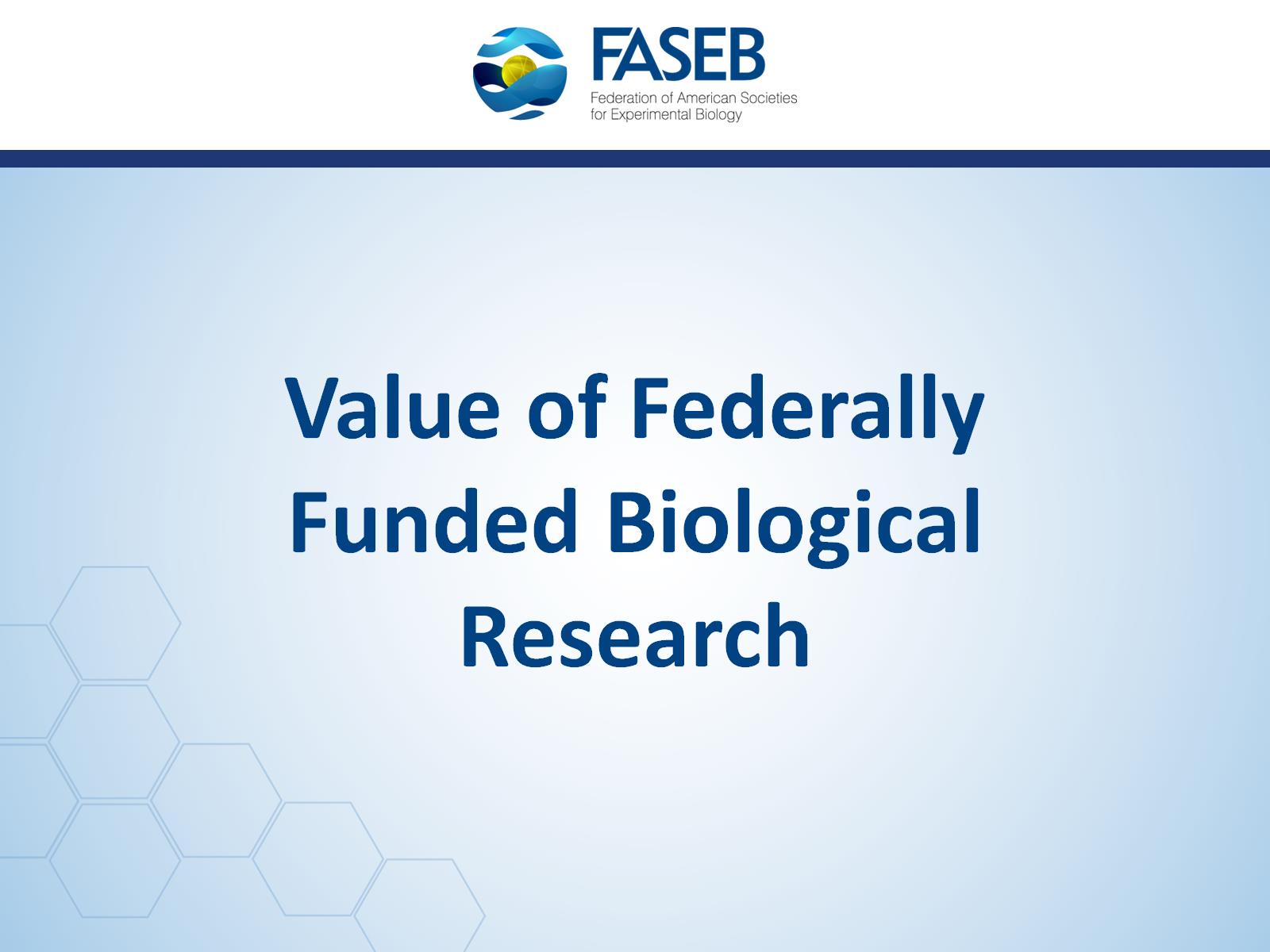 [Speaker Notes: Frequently Asked Questions

Q: How should I use these slides? What audiences should I present them to?
A: You can appended the slides to the end of research talk, present them at a science café, use them during a district meeting with your congressional representative’s local staff, and as part of many other outreach activities.

Q: What handouts or materials can I give the audience?
A: Slides include a list of resources and references if relevant. Starred items are short, summary resources appropriate for a non-technical audience.

Q: Can I edit this presentation?
A: You are welcome to pare down the number of slides to fit your time constraints or add slides about your own work. Please just ensure that any added slides do not include the FASEB logo or branding colors.

Q: Why did FASEB not include any individual patient stories?
A: There are many amazing stories of research having a direct impact on people’s lives. We encourage individuals using this slide set to share their own experiences when giving this presentation. Your personal stories are much more compelling and interesting than repeating the same single story again and again.  

Q: I would like to see more slides on a particular topic – can you create them for me?
A: FASEB is happy to work with your member society to produce short add-on modules to this slide set. Please contact us to learn more.]
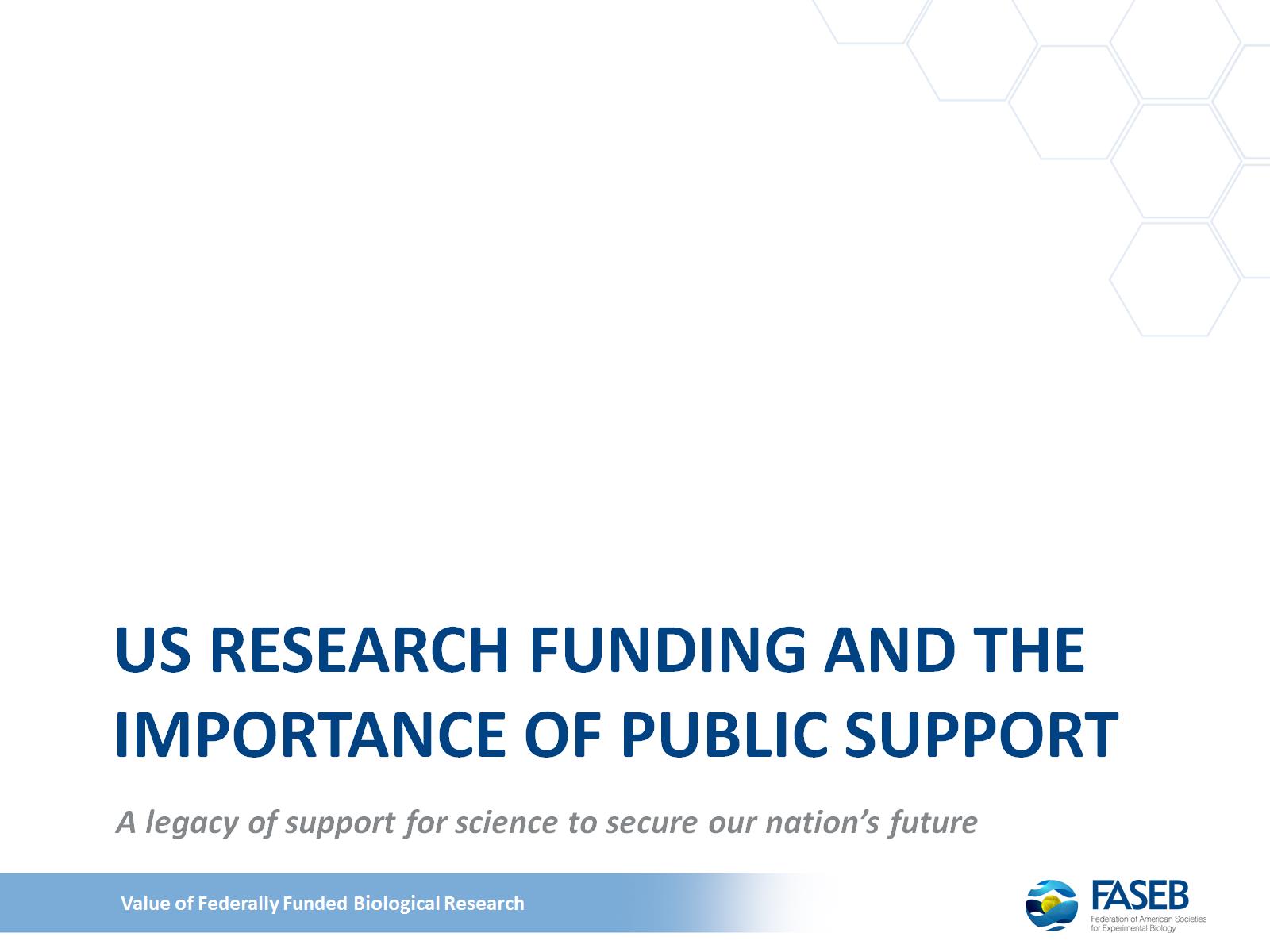 US research funding and the importance of public support
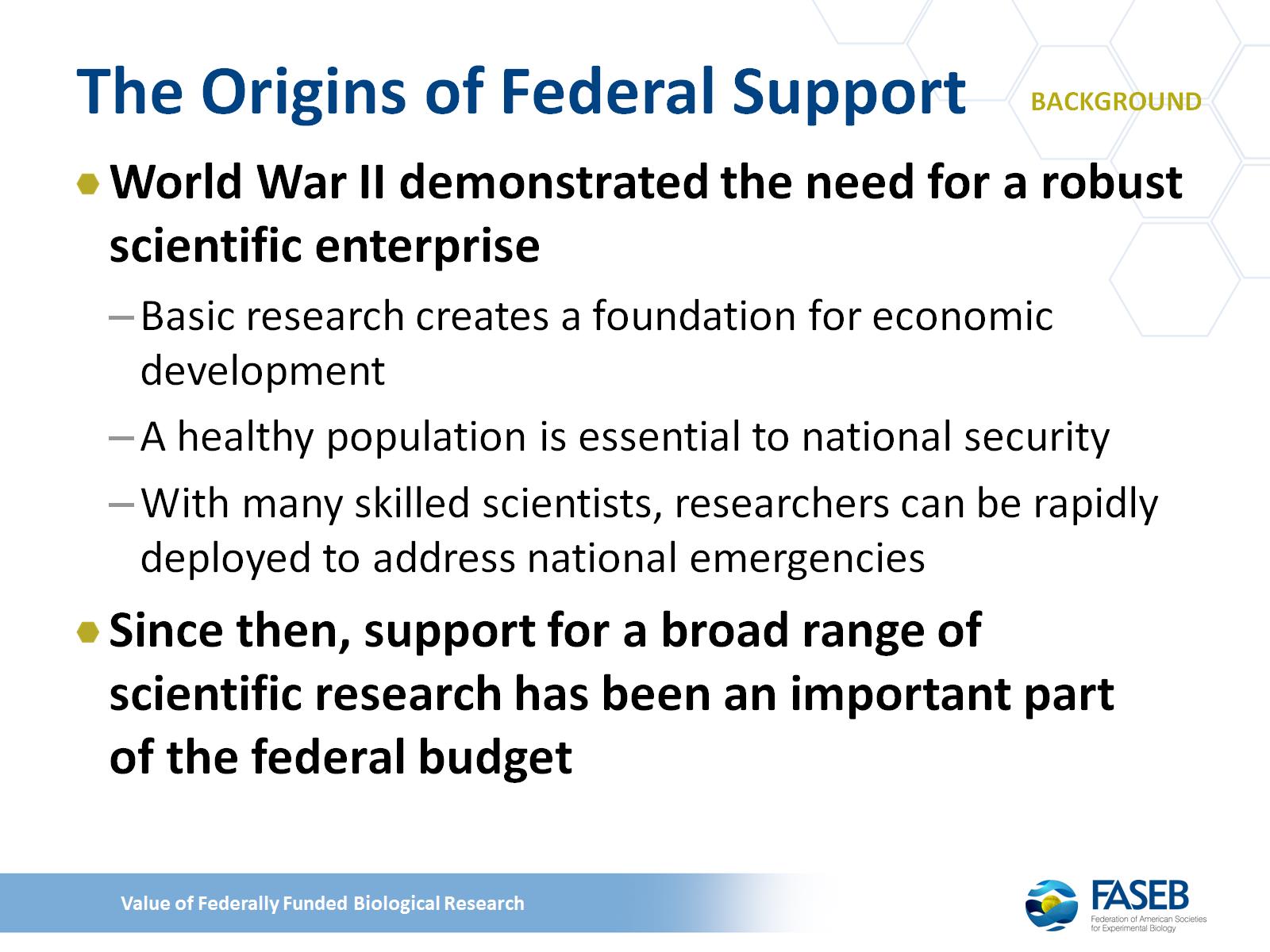 The Origins of Federal Support
[Speaker Notes: Background information:
Before the 1950s, federal support for research was generally limited to scientific work needed by a federal department or agency. 
For example, the National Institutes of Health (NIH) started out as a one-room public health laboratory within the Marine Hospital Service. 
During World War II, federal funding for research rapidly grew to support the war effort. 
This period of intensified research served as a pivotal demonstration of how critical scientific research is to national security. Key research advances related to radar, antibiotics, and more bolstered the war effort.
The nation’s leaders recognized that increasing the amount of basic research conducted in the U.S. could strengthen the economy, improve the nation’s health, and leave the country better equipped to address emergencies. 
The Director of the Office of Scientific Research and Development during WWII, Vannevar Bush, wrote, “Science is essential for progress,” and, thus, advancing science “is a proper concern of the government.” 
Since World War II, there has been bipartisan support for scientific research, and the nation has experienced many benefits from this continued investment. 

Select quotes:
“Progress in the war against disease depends upon a flow of new scientific knowledge. New products, new industries, and more jobs require continuous additions to knowledge of the laws of nature, and the application of that knowledge to practical purposes. Similarly, our defense against aggression demands new knowledge so that we can develop new and improved weapons. This essential, new knowledge can be obtained only through basic scientific research. 
Science can be effective in the national welfare only as a member of a team, whether the conditions be peace or war. But without scientific progress no amount of achievement in other directions can insure our health, prosperity, and security as a nation in the modern world.” -- Vannevar Bush

“A nation which depends upon others for its new basic scientific knowledge will be slow in its industrial progress and weak in its competitive position in world trade, regardless of its mechanical skill.” -- Vannevar Bush 

“But new products and processes are not born full-grown. They are founded on new principles and new conceptions which in turn result from basic scientific research. Basic scientific research is scientific capital.” -- Vannevar Bush

References:
Bush V. Science, The Endless Frontier. Office of Scientific Research and Development (OSRD). July 1945. https://www.nsf.gov/od/lpa/nsf50/vbush1945.htm. 
Mazuzan G. The National Science Foundation: A Brief History. National Science Foundation (NSF). 1994 Jul 15; NSF 88-16. https://www.nsf.gov/about/history/nsf50/nsf8816.jsp.]
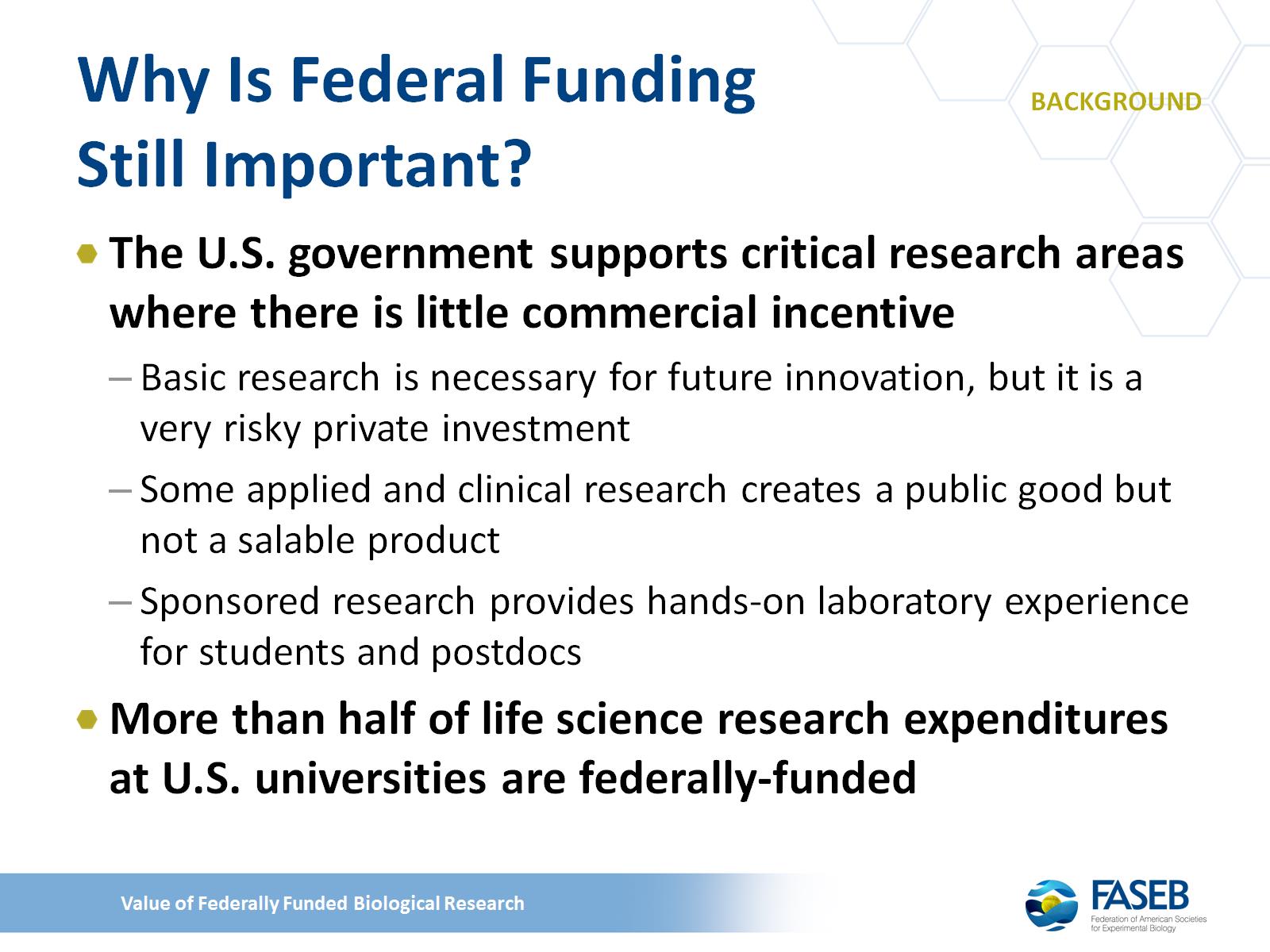 Why Is Federal Funding Still Important?
[Speaker Notes: Background information:
It can take decades for an initial basic research discovery to be developed into a treatment or product. This is simply too long of an horizon for commercial firms to substantially invest. 
Furthermore, many important basic research discoveries are pre-competitive, meaning that while they ultimately could lead to the development of patentable product, the discovery itself is not eligible for a patent.
Clinical research on outcomes of different surgical techniques, standards of care, and so forth can lead to significant improvements in healthcare. However, there is little to no commercial incentive to carry out this type of research.
Federal research funding supports: (1) many graduate training programs; and (2) many studies that include graduate students and/or postdoctoral trainees on the research team. This support allows talented trainees to gain hands-on experience and participate in cutting-edge research.

Resources:
* FASEB. The Value of Federally Funded Biomedical and Biological Research [Factsheet]. Last updated 2014. https://www.faseb.org/Portals/2/PDFs/opa/The%20Value%20of%20Federally%20Funded%20Biological%20Research%20factsheet.pdf.

References:
NSF National Center for Science and Engineering Statistics. Survey of federation funds for research and development. Data accessed via WebCASPAR. https://ncsesdata.nsf.gov/webcaspar/.]
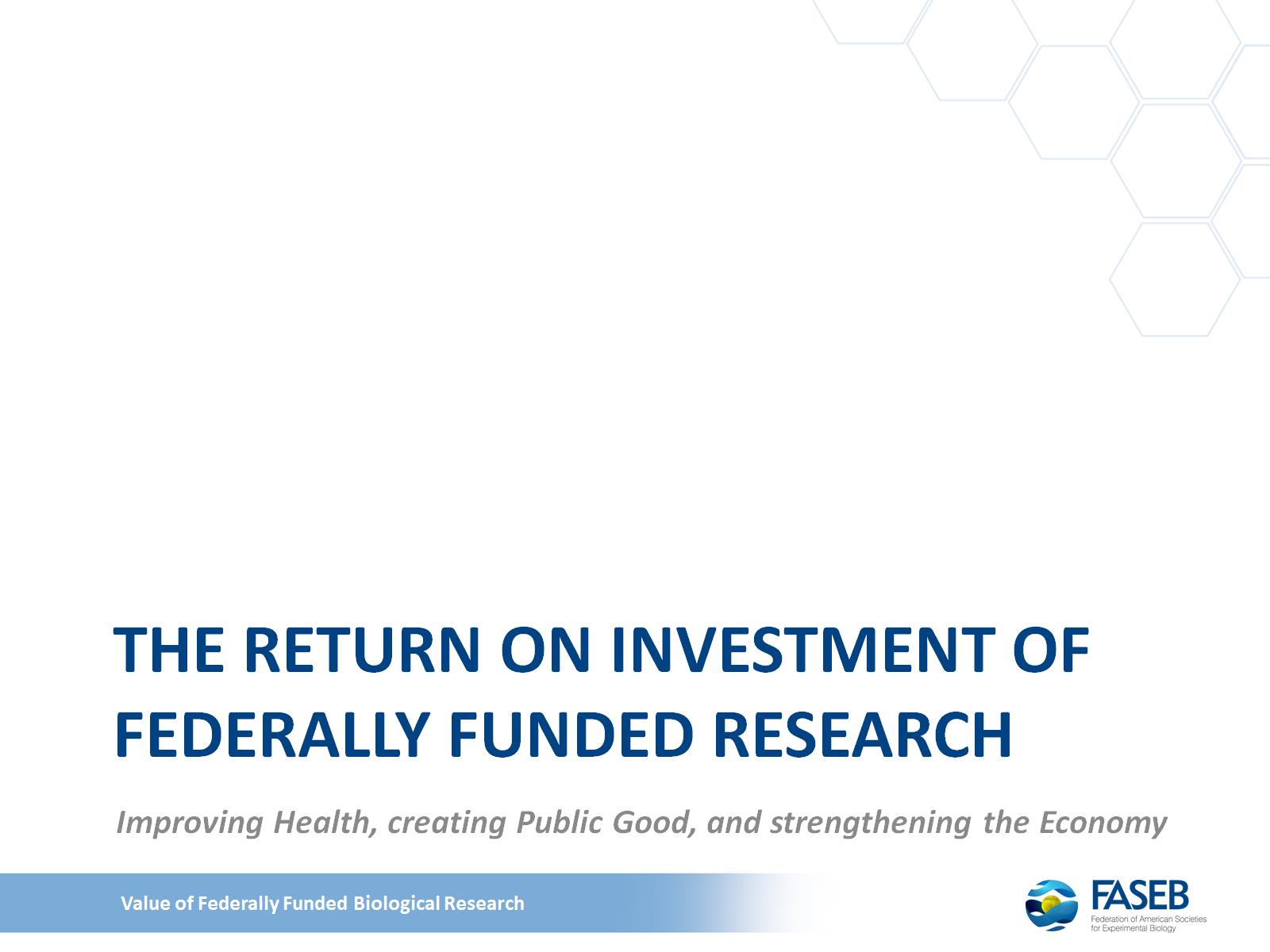 The Return on Investment OF Federally Funded research
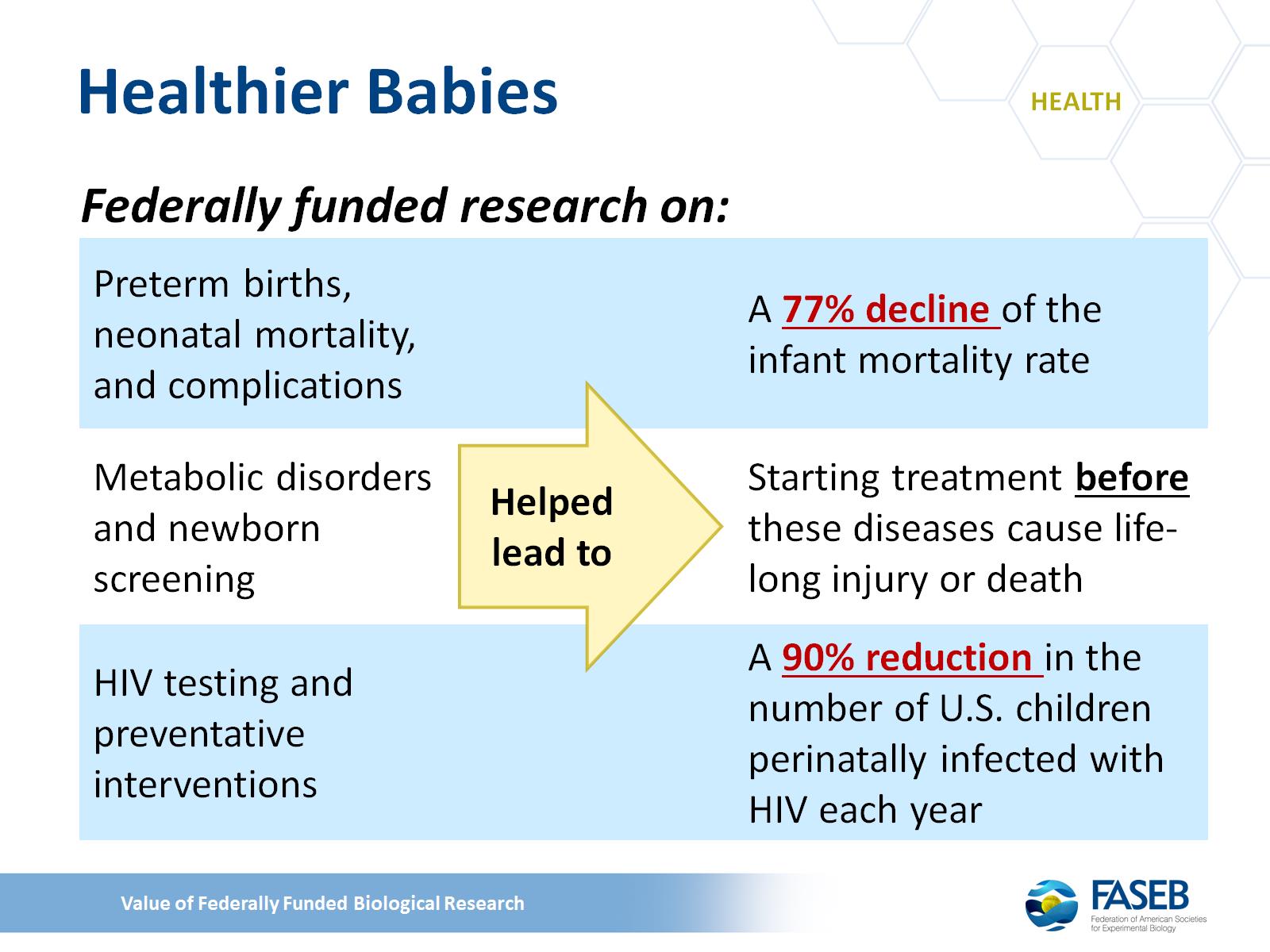 Healthier Babies
[Speaker Notes: Background information:
The death rate for newborns (less than 1 year old) dropped from 26 of every 1,000 babies in 1960 to under 6 of every 1,000 babies in 2013.
Each year in the U.S., more than 4 million infants are screened for inborn errors of metabolism and other genetic diseases. Screening allows clinicians to quickly identify which newborns require treatment or other interventions. 
The first widespread newborn screening program in the U.S. was for phenylketonuria (PKU), which causes intellectual disability and other health problems. By beginning dietary treatment shortly after birth, brain injury from elevated phenylalanine levels can be avoided.
In the United States, since the early- to mid-1990s, HIV testing combined with the use of antiretroviral therapy and other interventions for HIV+ mothers resulted in a 90 percent decrease in the number of children infected with HIV around the time of birth. The National Institutes of Health (NIH) continues to support research on preventing HIV transmission at birth, including funding an ongoing trial to optimize antiretroviral therapy regimens for expecting mothers. 

References:
Mathews TJ, MacDorman MF, Thoma ME. Infant mortality statistics from the 2013 period linked birth/infant death data set. National vital statistics reports. National Center for Health Statistics; 2015; 64 (9). https://www.cdc.gov/nchs/data/nvsr/nvsr64/nvsr64_09.pdf.
Pourfarzam M, Zadhoush F. Newborn Screening for inherited metabolic disorders; news and views. Journal of Research in Medical Sciences : The Official Journal of Isfahan University of Medical Sciences. 2013;18(9):801-808. https://www.ncbi.nlm.nih.gov/pmc/articles/PMC3872591/. 
Centers for Disease Control and Prevention (CDC). Achievements in public health. Reduction in perinatal transmission of HIV infection--United States, 1985-2005. MMWR Morb Mortal Wkly Rep. 2006 Jun 2;55(21):592-7. https://www.cdc.gov/mmwr/preview/mmwrhtml/mm5521a3.htm.
Centers for Disease Control and Prevention (CDC). Monitoring selected national HIV prevention and care objectives by using HIV surveillance data—United States and 6 dependent areas—2013. HIV Surveillance Supplemental Report. 2015;20(2). http://www.cdc.gov/hiv/library/reports/surveillance/.]
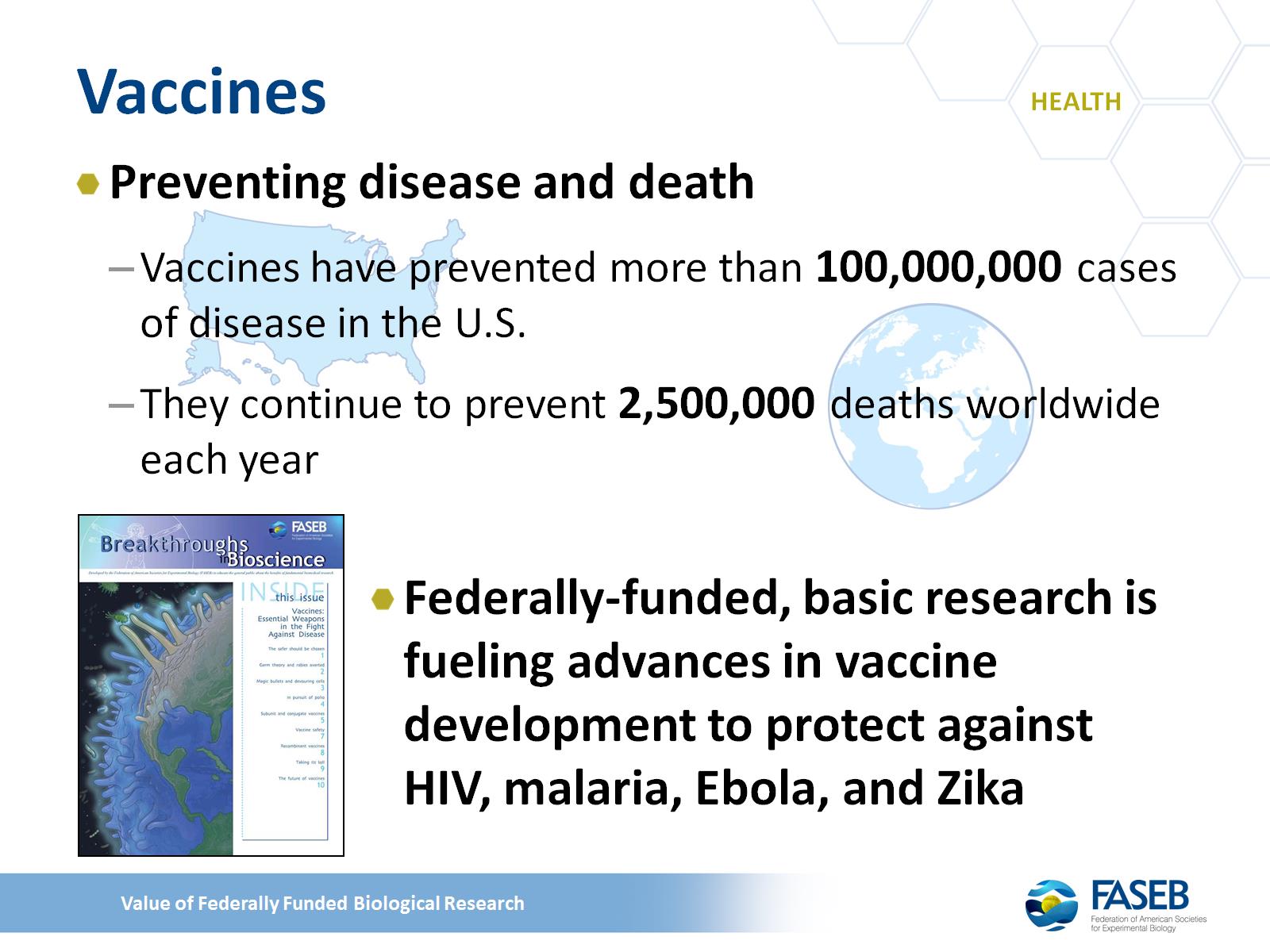 Vaccines
[Speaker Notes: Resources:
FASEB. Vaccines: Essential weapons in the fight against disease. Sep 2015. http://www.faseb.org/Portals/2/PDFs/opa/2015/10.23.15%20FASEB-BreakthroughsInBioscience-Vaccines%20-WEB.pdf.


Image credit: Vecteezy.com]
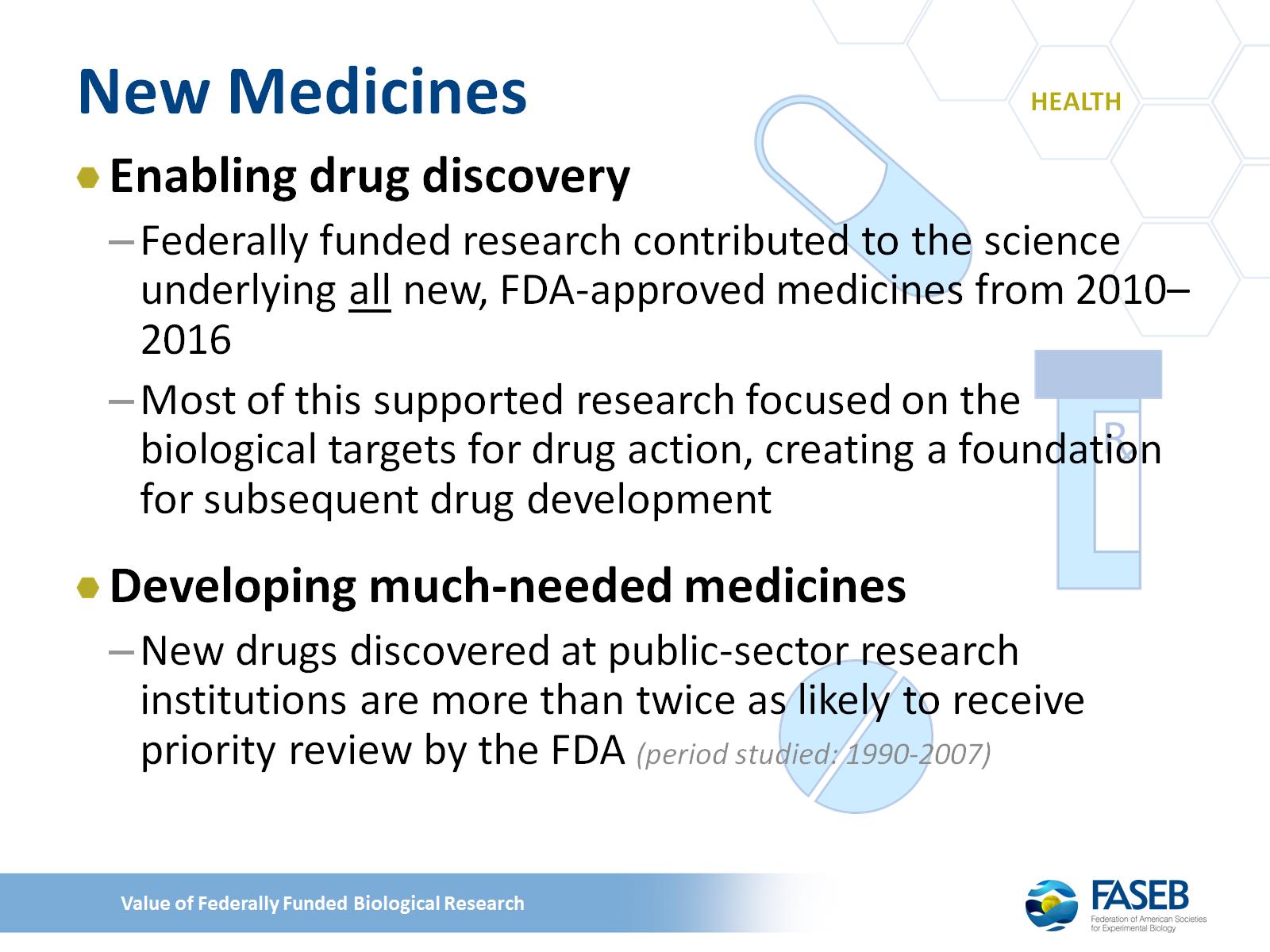 New Medicines
[Speaker Notes: Background information:
Publications arising from federally-funded research are associated with every single FDA-approved drug from 2010-2016 (210 drugs in total). 
Typically, research on the drug itself was preceded by decades of research on the drug’s targets.
Most of the federally funded research associated with the 210 FDA-approved drugs was focused on drug targets. 
Thus, federally funded research creates the foundational knowledge necessary for drug development.
The FDA assigns priority review if the drug shows substantial improvement, as compared with currently marketed products for the treatment, diagnosis, or prevention of a disease. Drugs discovered through research carried out in public-sector research institutions (universities, hospitals, research institutes, etc.) were twice as likely to receive the “priority review” designation, indicating that these drugs are expected to have a disproportionately large therapeutic effect. 


References:
Galkina Cleary E, Beierlein JM, Khanuja NS, McNamee LM, Ledley FD. Contribution of NIH funding to new drug approvals 2010-2016. Proc Natl Acad Sci. 2018 Mar 6;115(10):2329-2334. http://www.pnas.org/content/115/10/2329.long.
Stevens AJ1 Jensen JJ, Wyller K, Kilgore PC, Chatterjee S, Rohrbaugh ML. The role of public-sector research in the discovery of drugs and vaccines. N Engl J Med. 2011 Feb 10; 364(6):535-41. http://www.nejm.org/doi/full/10.1056/NEJMsa1008268.
Cockburn I, Henderson R, Orsenigo L, Pisano GP. “Pharmaceuticals and Biotechnology” in U.S. Industry in 2000: Studies in Competitive Performance. Washington, DC: National Academy Press; 1999: 363-398. https://www.nap.edu/read/6313/chapter/14. [This study identified the 21 drugs with the highest therapeutic impact at that time. In 16 cases (76%) the key enabling discovery was made with public support.]]
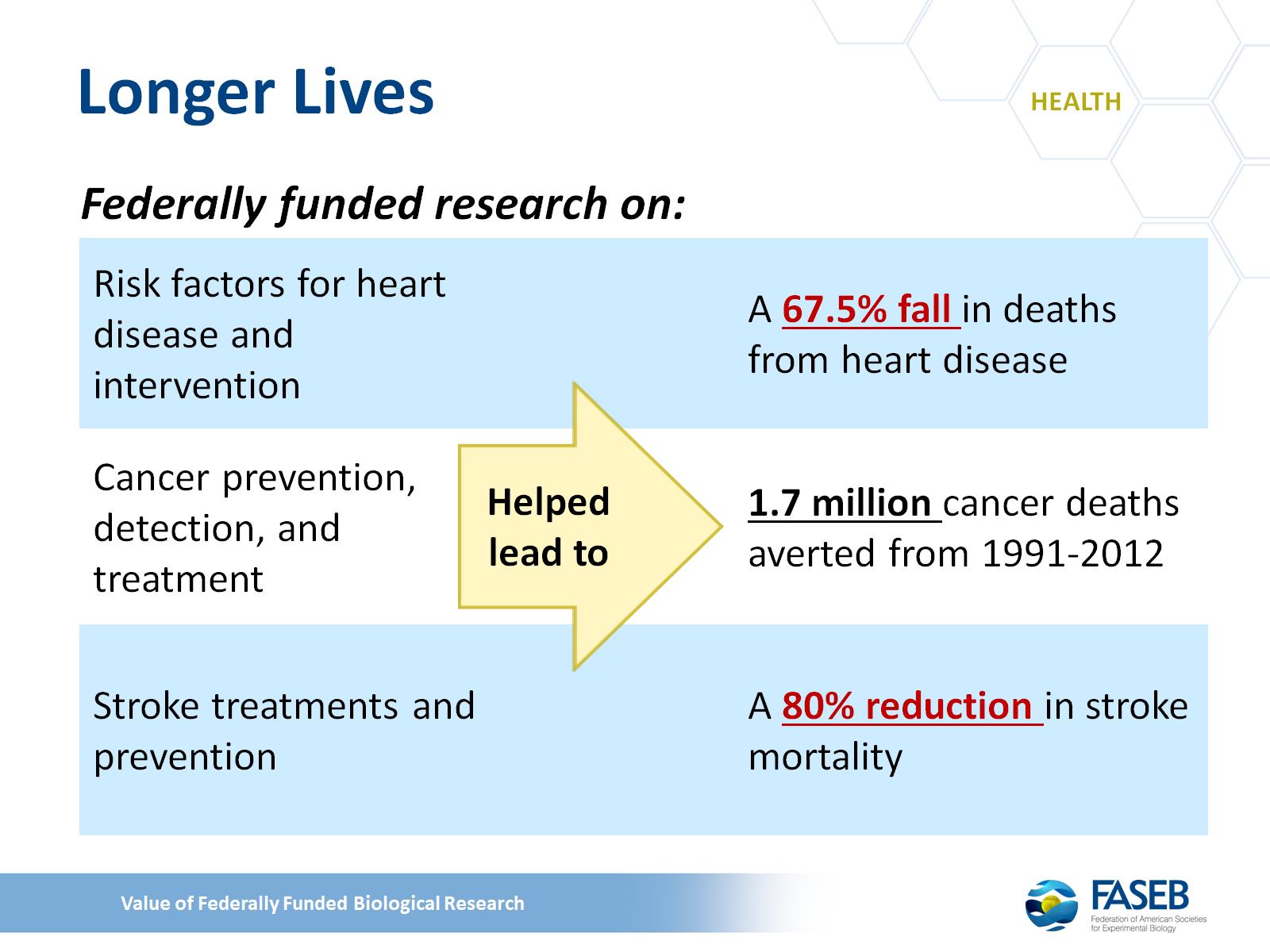 Longer Lives
[Speaker Notes: Background information:
The well-known Framingham Heart Study and other federally supported research has identified many risk factors for heart disease, such as cholesterol, smoking, and high blood pressure.
A 1995 federally funded NIH clinical trial established the first U.S. Food and Drug Administration (FDA)-approved treatment (tPA) for the most common type of stroke.

References:
Ma J, Ward EM, Siegel RL, Jemal A. Temporal trends in mortality in the United States, 1969-2013. JAMA J. 2015;314(16):1731-1739. doi:10.1001/jama.2015.12319. 
Siegel RL, Miller KD, Jemal A. Cancer statistics, 2016. CA Cancer J Clin. December 2015:n/a - n/a. doi:10.3322/caac.21332.
Center for Disease Control and Prevention (CDC). Table 17, Age-adjusted death rates for selected causes of death, by sex, race, and Hispanic origin: United States, selected years 1950-2014. Health, United States, 2015: With special feature on racial and ethnic health disparities. DHHS Publication. 2016 May. https://www.cdc.gov/nchs/data/hus/hus15.pdf#017.
CDC. Types of strokes. https://www.cdc.gov/stroke/types_of_stroke.htm.]
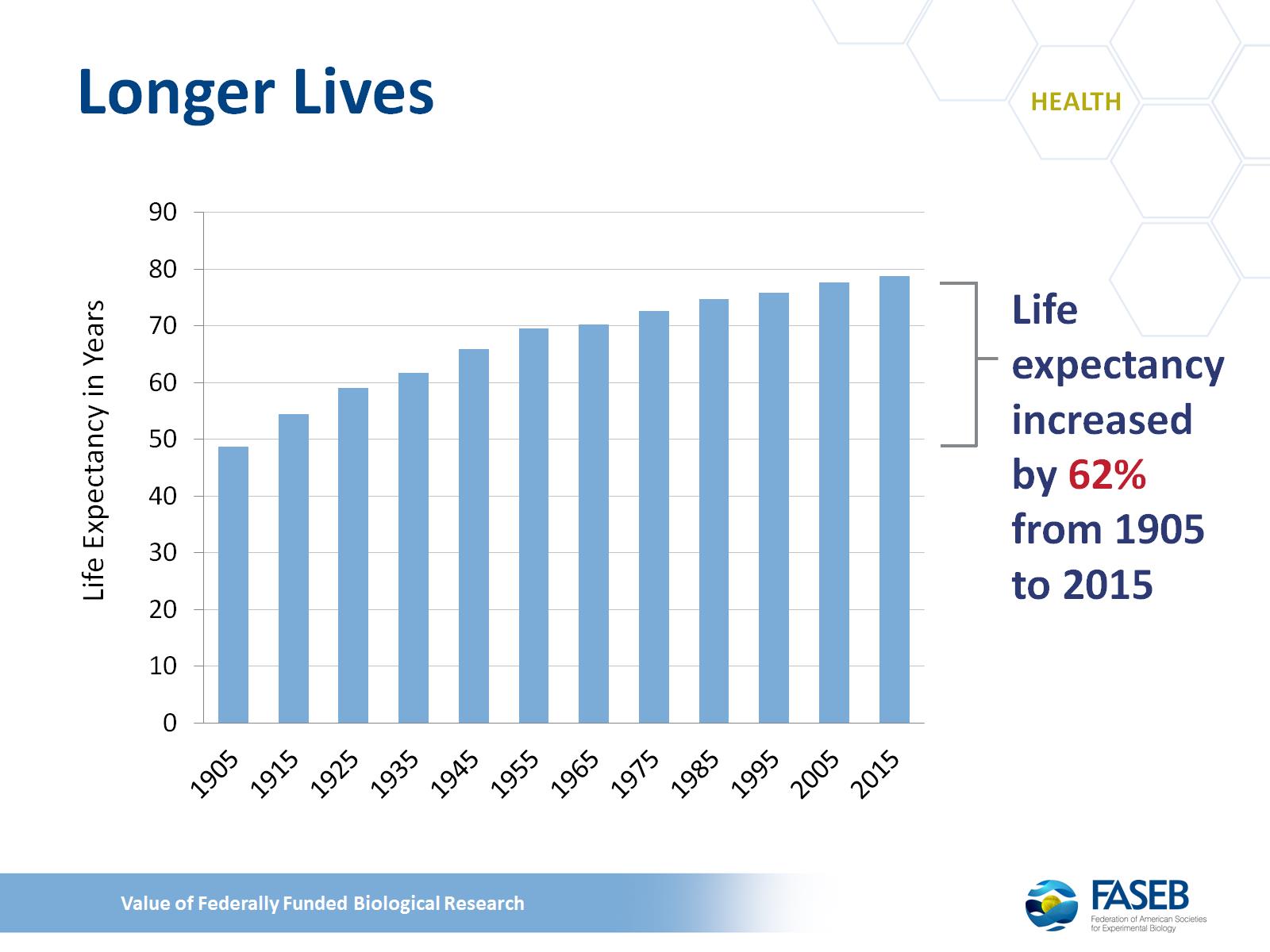 Longer Lives
[Speaker Notes: References:
Arias E. United States life tables, 2011. National Vital Statistics Reports. 64 (2015). https://www.cdc.gov/nchs/data/nvsr/nvsr64/nvsr64_11.pdf.
Xu J, Murphy S, Kochanek K, Arias E. Mortality in the United States, 2015. NCHS Data Brief 267. Dec 2016. https://www.cdc.gov/nchs/data/databriefs/db267.pdf.]
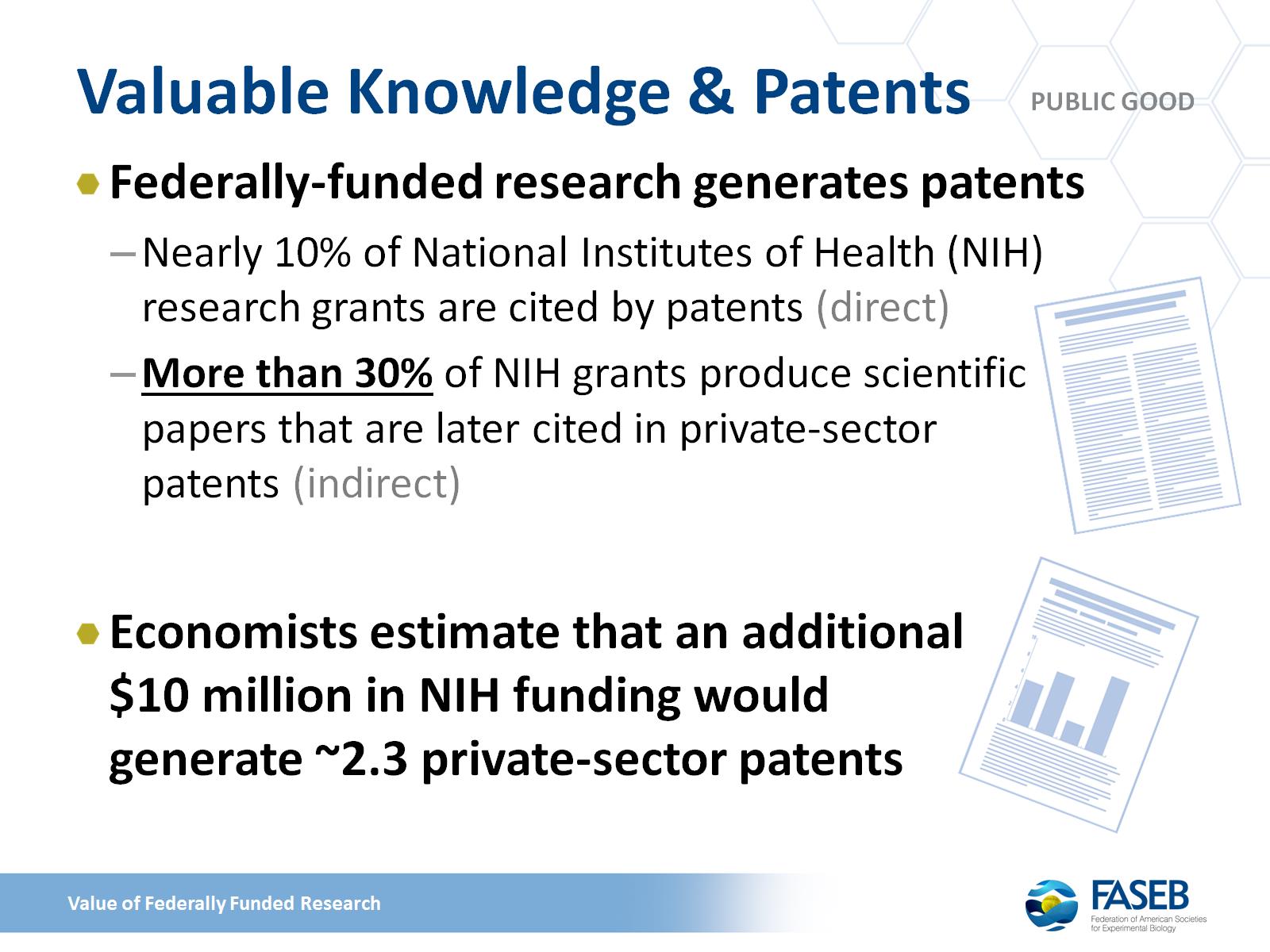 Valuable Knowledge & Patents
[Speaker Notes: Background information:
Basic and applied research led to comparable rates of private-sector patents, illustrating the value of supporting a broad range of research.
In addition, more than half of the patents that cite NIH-funded research reference research projects from a different biomedical field. This demonstrates that research in one area can (and often does) lead to discoveries in other areas.

References:
Li D, Azoulay P, Sampat BN. The applied value of public investments in biomedical research. Science. 2017 Apr 7;356(6333):78-81. http://science.sciencemag.org/content/356/6333/78.
Azoulay P, Zivin JSG, Li D, Sampat BN. Public R&D investments and private-sector patenting: Evidence from NIH funding rules. Working paper based on earlier NBER Working Paper #20889. January 22, 2017. https://pazoulay.scripts.mit.edu/docs/nih_funding_rules.pdf.]
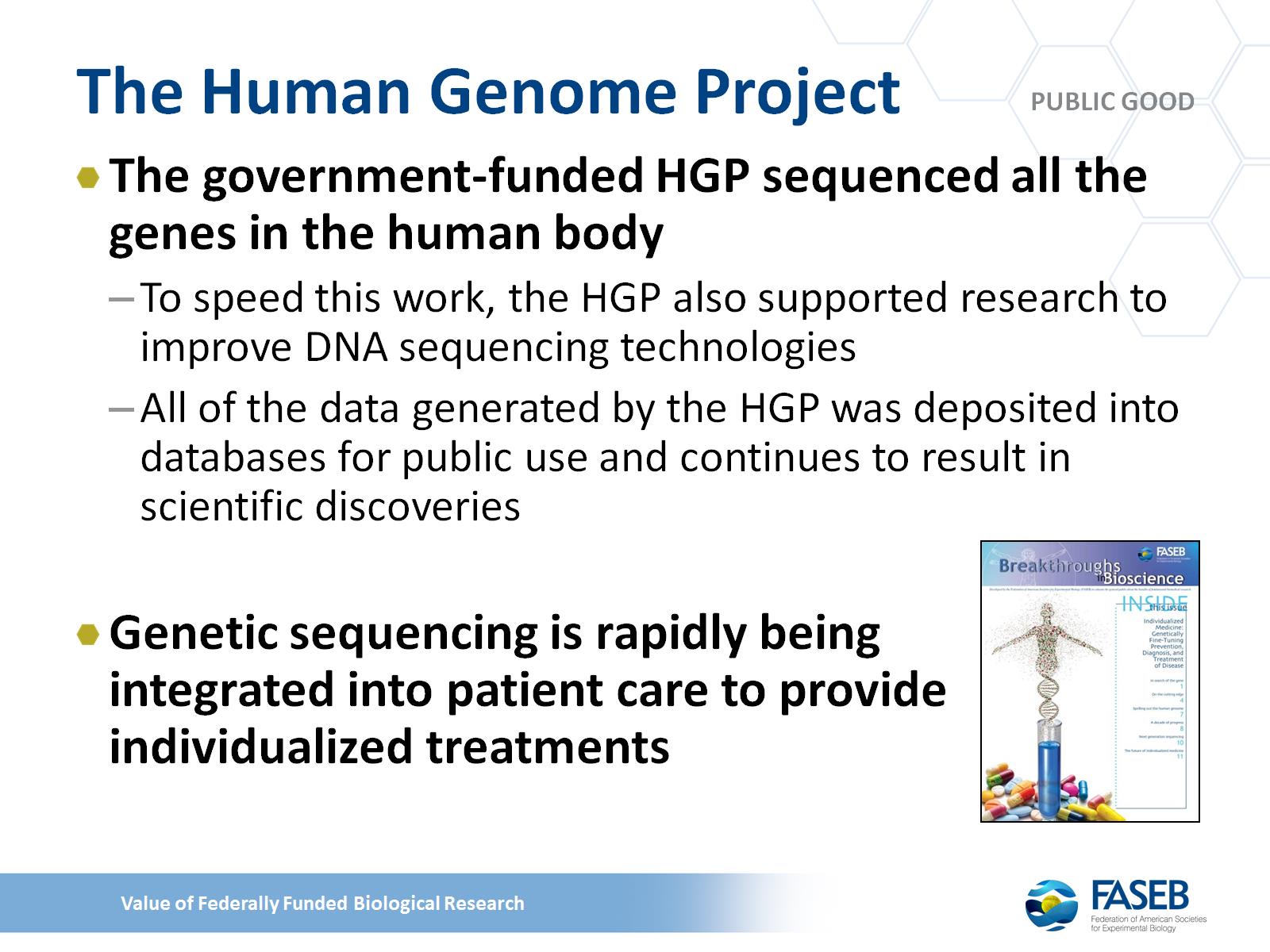 The Human Genome Project
[Speaker Notes: Background information:
The Human Genome Project (HGP) was initiated in 1990 and was expected to be completed in 15 years.
Through this international collaborative effort, National Institutes of Health (NIH) and the Department of Energy Office of Science (DOE Sc) aimed to sequence the entire human genetic code. 
The HGP was completed early, with the draft sequence published in 2001 and the full sequence released in 2003.
With the technological advances made possible through the HGP and subsequent research, the costs of sequencing an entire genome have plummeted. In 1990, the cost of sequencing the genome was between $500 million and $1 billion; today a human genome can be sequenced for around $1,000! Greatly reduced sequencing costs are making it possible to apply genomic medicine to patient care.

Resources:
* FASEB. Individualized Medicine. Sep 2014. http://www.faseb.org/Portals/2/PDFs/opa/2014/Individualized%20Medicine%20Breakthroughs.pdf.

References:
National Human Genome Research Institute. An overview of the human genome project. NHGRI. May 2016. https://www.genome.gov/12011238/an-overview-of-the-human-genome-project/.
National Human Genome Research Institute. The cost of sequencing a human Genome. NHGRI. Jul 2016. http://www.genome.gov/sequencingcosts. 
National Cancer Institute. Targeted cancer therapies. NIH. Mar 2012. http://www.cancer.gov/cancertopics/factsheet/Therapy/targeted.]
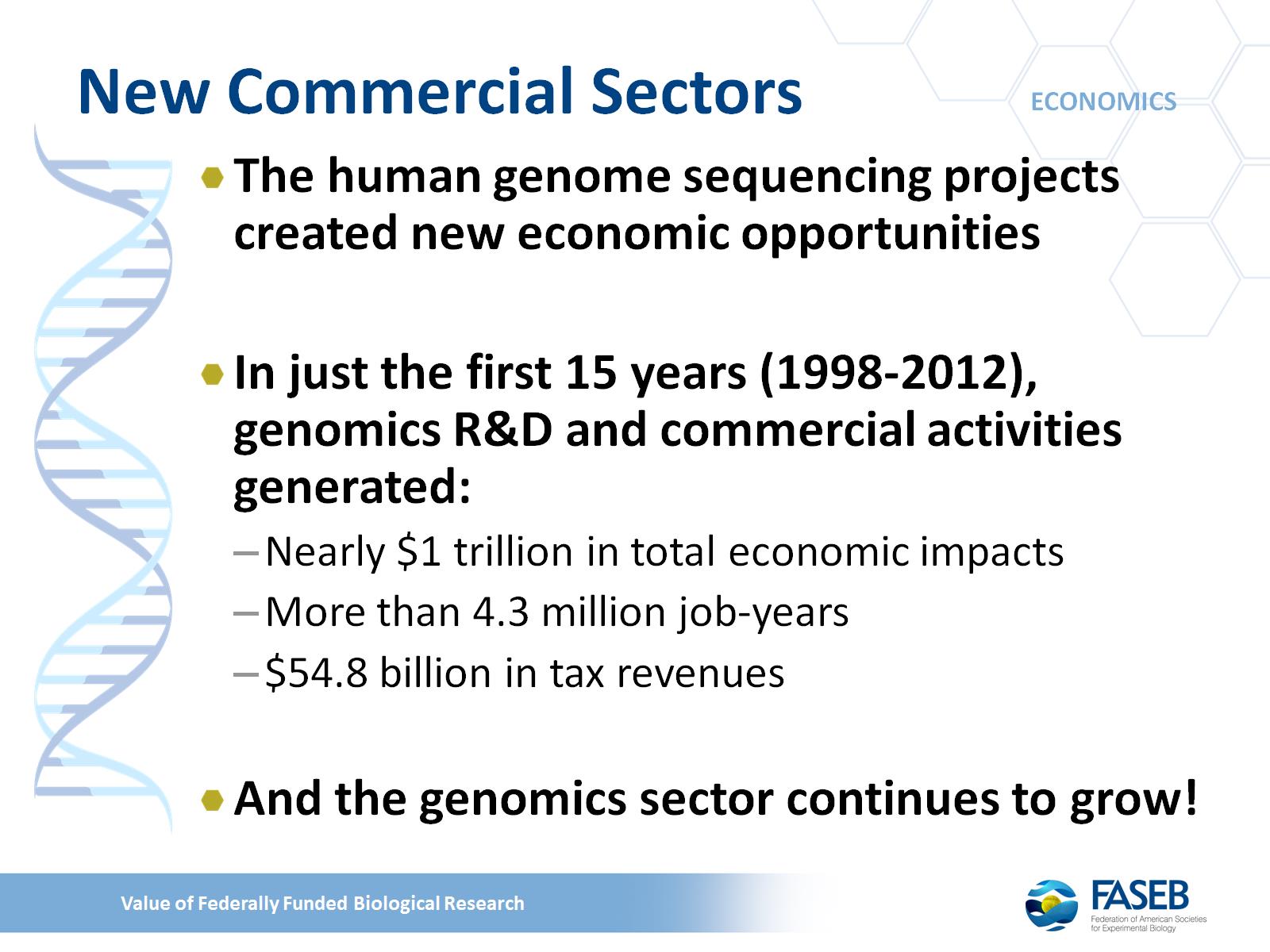 New Commercial Sectors
[Speaker Notes: Background information:
The nearly $1 trillion in total economic impacts measures both direct and indirect economic impacts using 2012 dollars.
Federal, state, and local tax revenue from the genomics sector and the genomics sector’s suppliers are included in the $54.8 billion figure.

References:
Battelle/United for Medical Research. The impact of genomics on the U.S. economy. Jun 2013. http://www.unitedformedicalresearch.com/wp-content/uploads/2013/06/The-Impact-of-Genomics-on-the-US-Economy.pdf.


Image credit: Vecteezy.com]
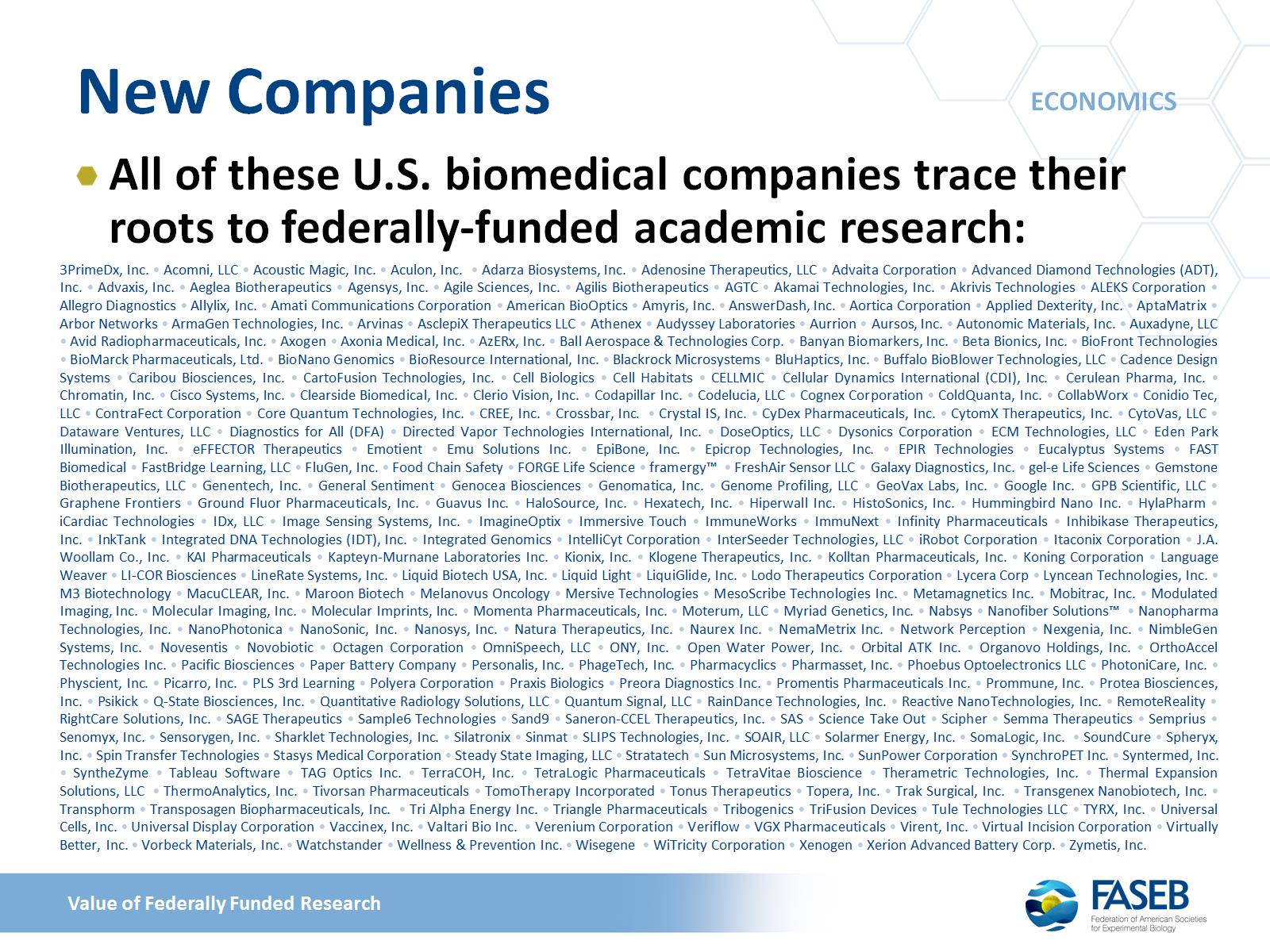 New Companies
[Speaker Notes: Background information:
This list of companies represent only a small subset of U.S. companies that can be traced back to discoveries from federally-funded research
The businesses on this list of particular interest because: (1) they arose from basic, academic research; and (2) “commercialization was not the goal of the researchers” – “it was simply one outcome of their work” 

References:
The Science Coalition. Sparking Economic Growth: Company Database. Report Volumes 1-3. http://www.sciencecoalition.org/successstories/database#database.]
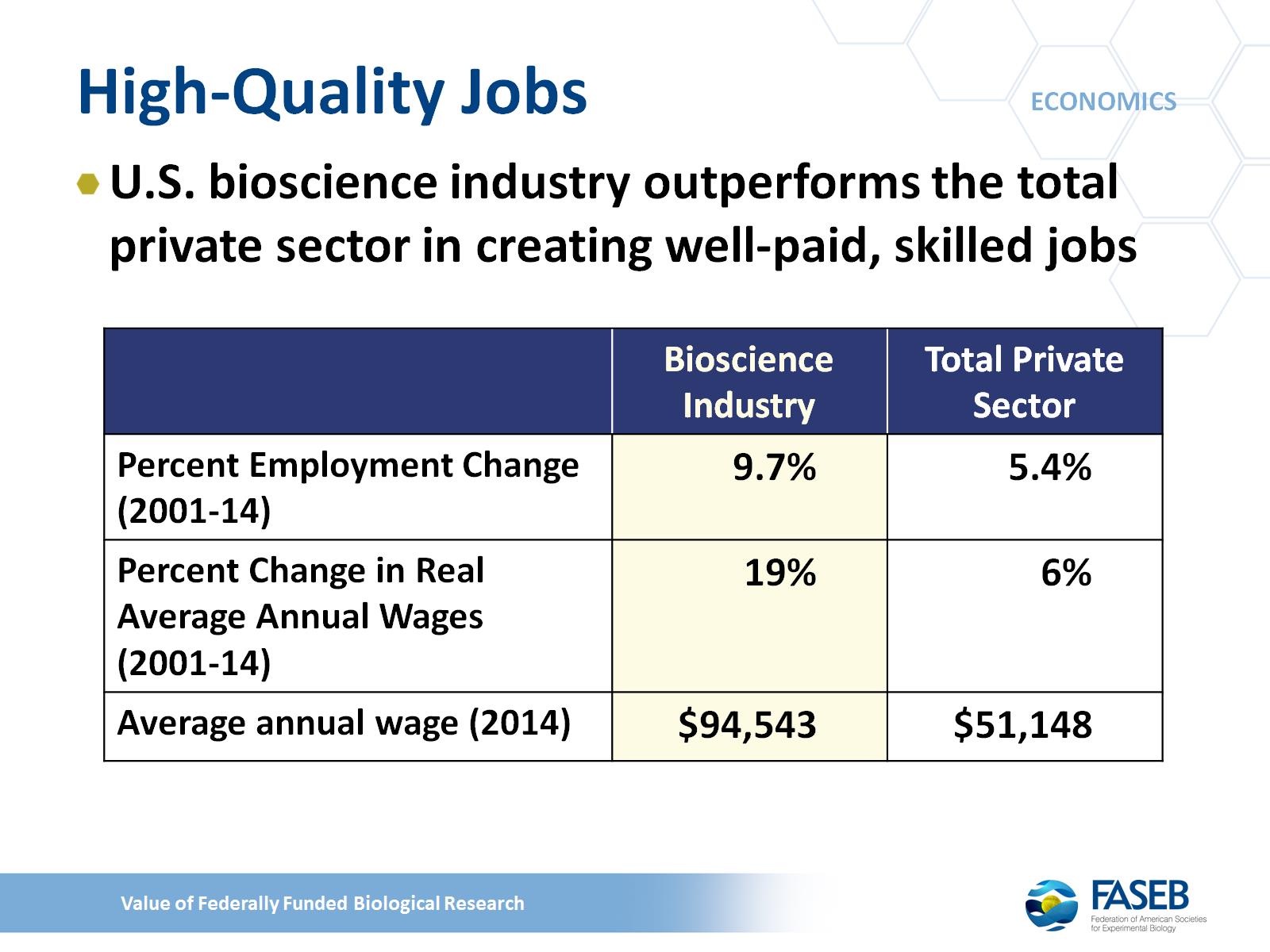 High-Quality Jobs
[Speaker Notes: Background information:
The bioscience industry evaluated here includes the following five subsectors: agricultural feedstock and the chemicals; bioscience-related distribution; drugs and pharmaceuticals; medical devices and equipment; and research, testing, and medical laboratories
The average annual wage in the bioscience industry is higher than in the total private sector in all 50 states.  

References:
TEConomy/BIO. The value of bioscience innovation in growing jobs and improving quality of life. 2016. https://www.bio.org/sites/default/files/BIO%202016_Report_FINAL_DIGITAL.pdf.]
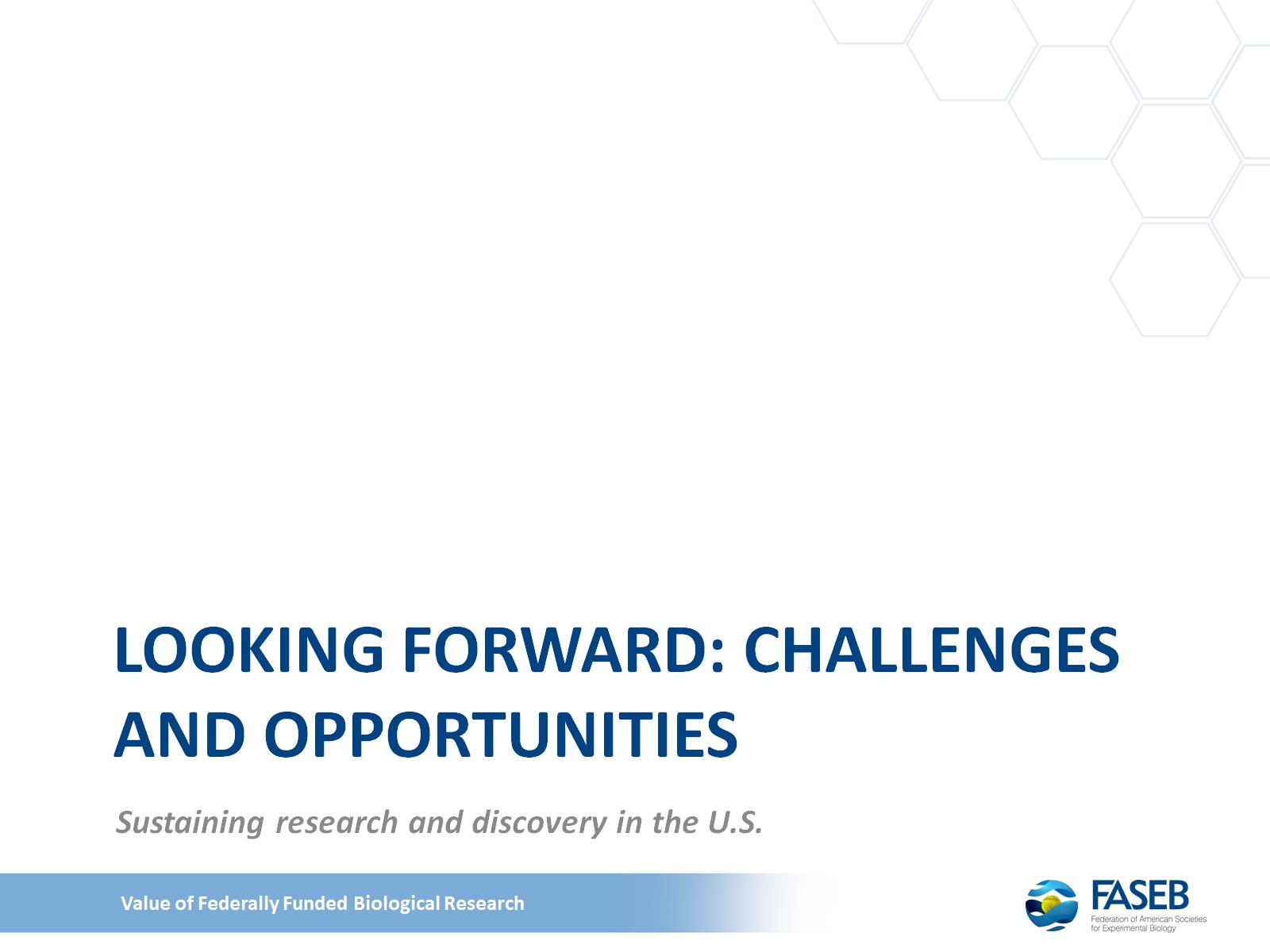 Looking Forward: Challenges and Opportunities
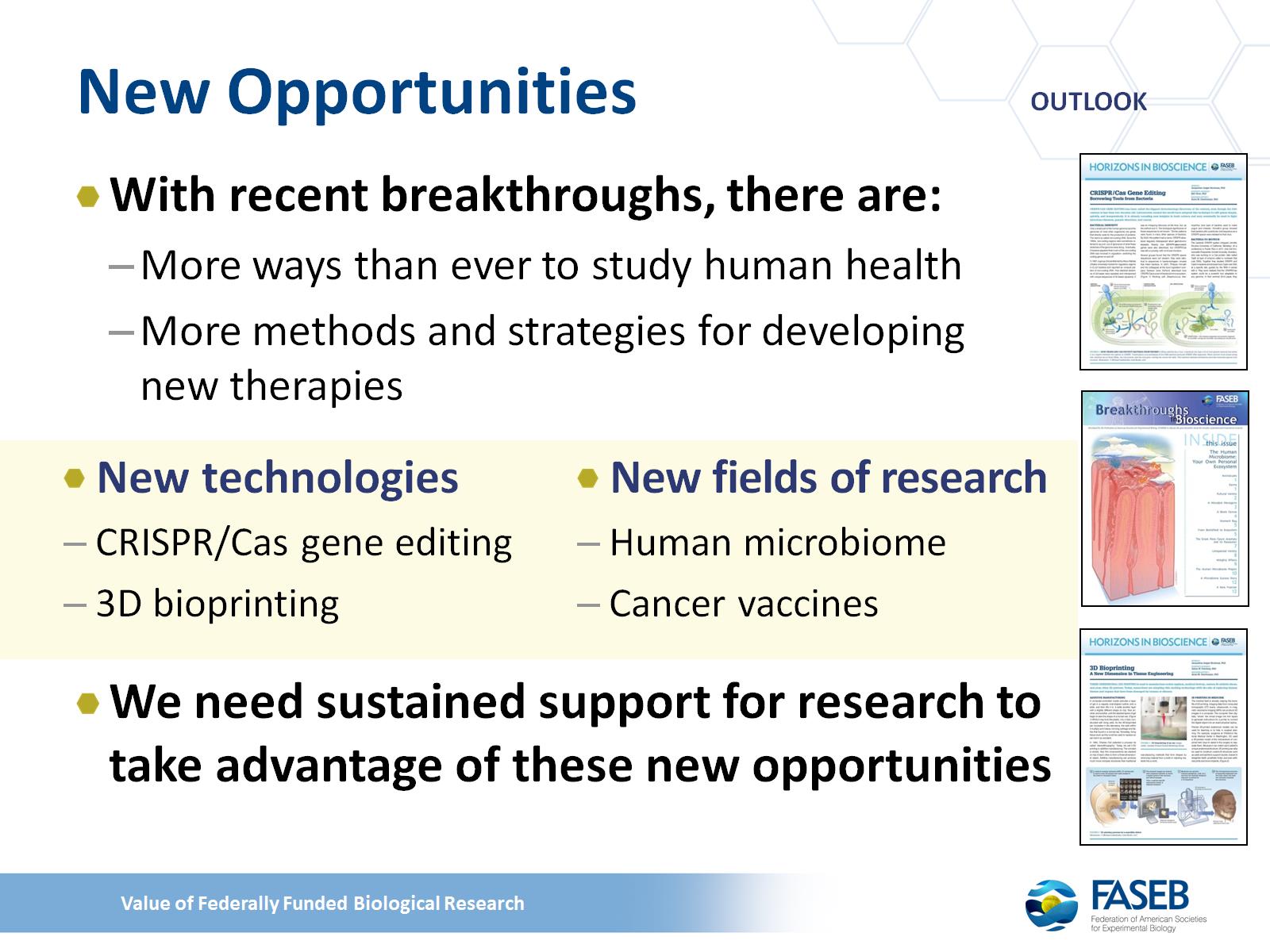 New Opportunities
[Speaker Notes: Quotes: 
“Biomedical research is at a critical juncture – a moment of exceptional opportunities that demand exceptional attention.”  --  Francis Collins, MD, Director of the National Institutes of Health
Collins FS. Investing in the nation’s health at NIH.” Washington Post. Dec 2014 24. https://www.washingtonpost.com/opinions/investing-in-the-nations-health-at-nih/2013/12/24/f43fc58a-61bc-11e3-bf45-61f69f54fc5f_story.html?utm_term=.5c638a3effe2.

Resources:
* FASEB. CRISPR/Cas Gene editing: Borrowing tools from bacteria. Mar 2016. http://www.faseb.org/Portals/2/PDFs/opa/2016/FASEB-HorizonsInBioscience-CRISPR-ForWeb%20(2).pdf. 
* FASEB. The human microbiome: Your own personal ecosystem. Mar 2015. http://www.faseb.org/Portals/2/PDFs/opa/2015/Breakthroughs%20In%20Bioscience%20Human%20Microbiome.pdf.
* FASEB. 3D bioprinting: A new dimension in tissue engineering. Nov 2016. http://www.faseb.org/Portals/2/PDFs/opa/2016/FASEB-HorizonsInBioscience-3D-Bioprinting.pdf.
* FASEB. Regenerative medicine: Advances from the convergence of biology & engineering. Nov 2016. http://www.faseb.org/Portals/2/PDFs/opa/2016/FASEB-BreakthroughsInBioscience-RegenerativeMedicine-Fall2016-Web.pdf.]
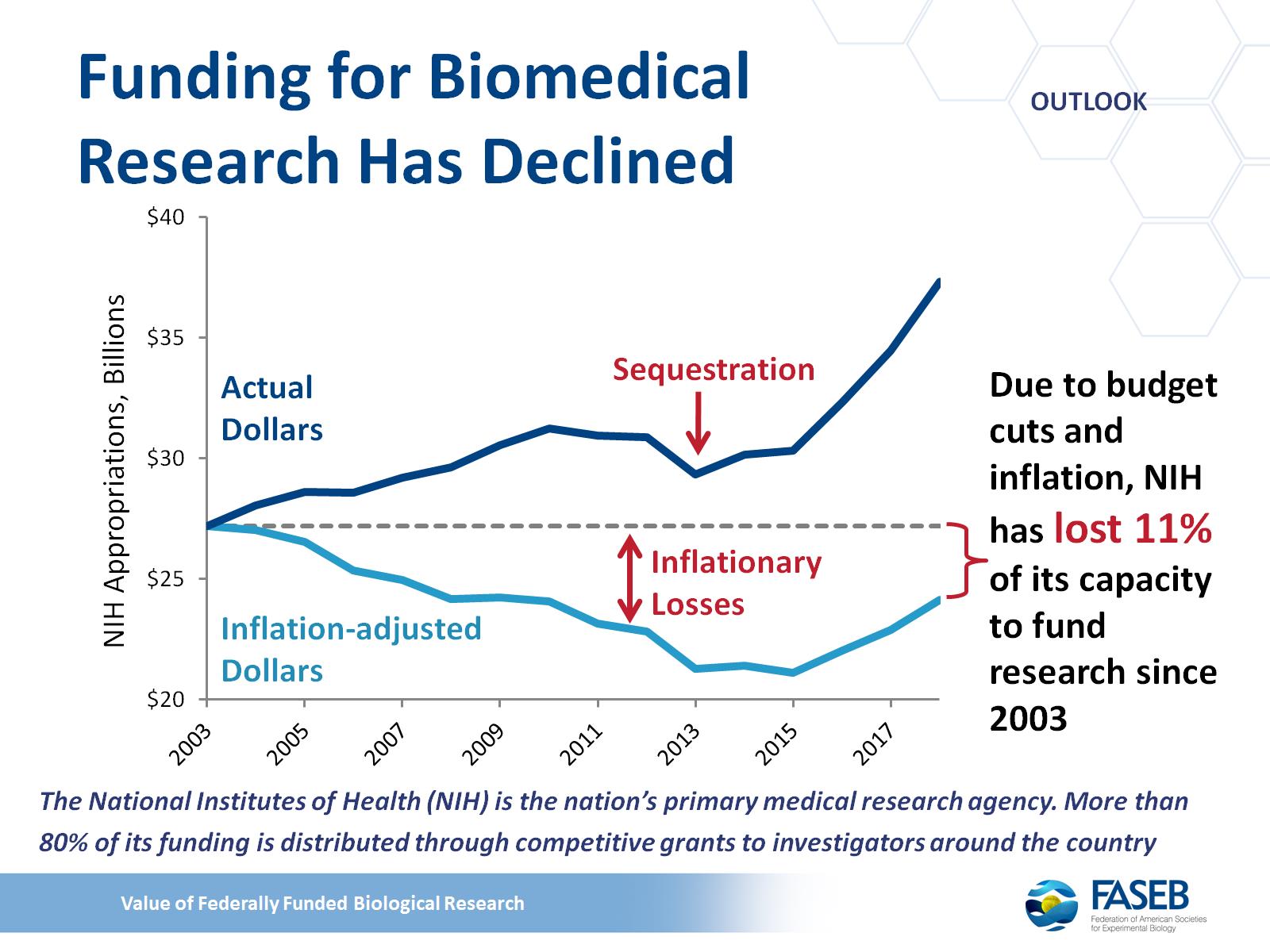 Funding for Biomedical Research Has Declined
[Speaker Notes: Select FASEB resources:
* FASEB’s annual federal funding report at: http://www.faseb.org/Science-Policy--Advocacy-and-Communications/Federal-Funding-Data/Annual-Federal-Funding-Recommendations-.aspx
* NIH funding factsheet at: http://www.faseb.org/Portals/2/PDFs/opa/2018/Factsheet%20Restore%20NIH%20Funding.pdf
NIH funding trends slide deck at: http://www.faseb.org/Portals/2/PDFs/opa/2018/NIH%20Grants%20Slideshow.pptx]
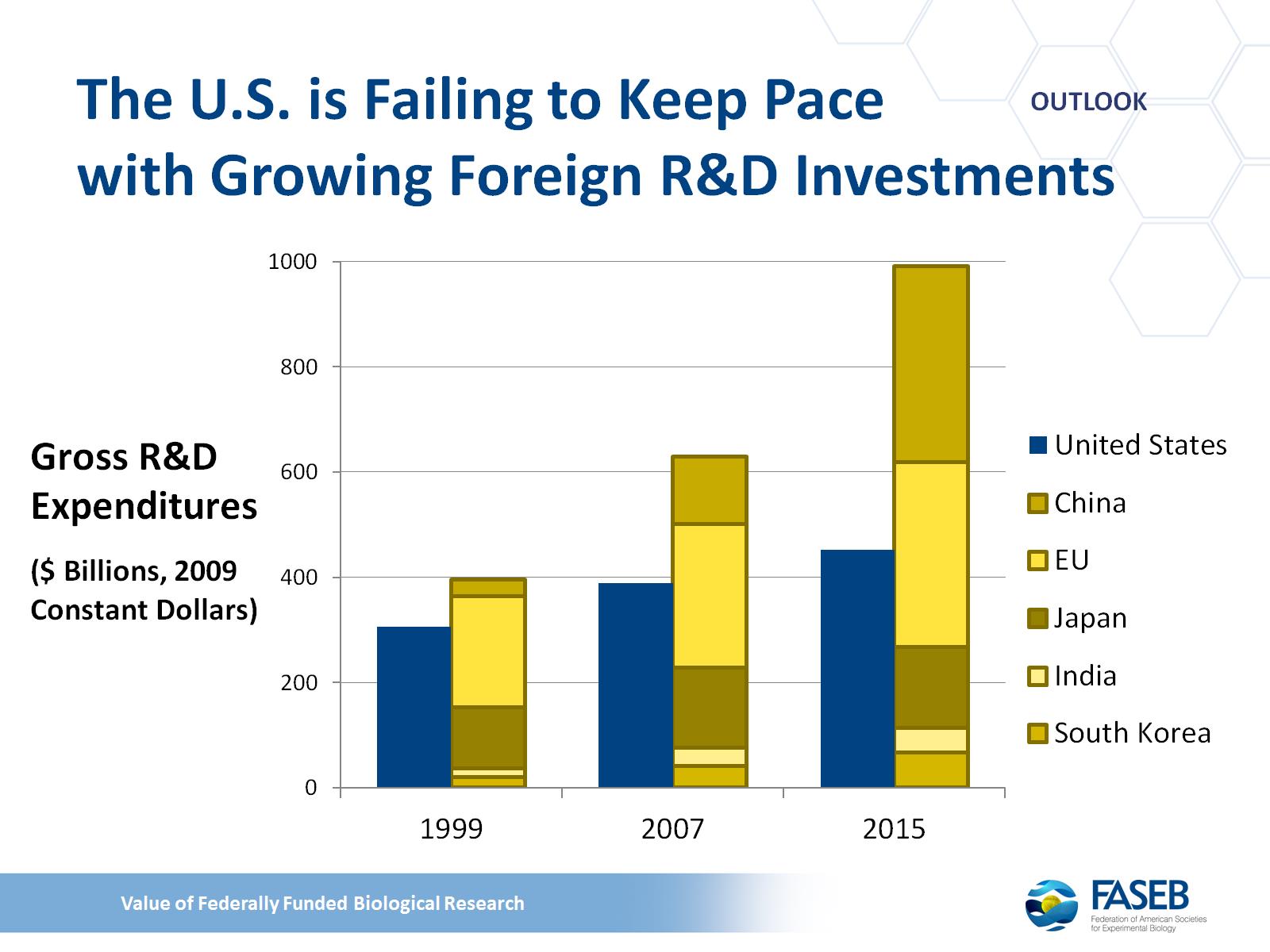 The U.S. is Failing to Keep Pace with Growing Foreign R&D Investments
[Speaker Notes: References:
National Science Board (NSB). Appendix Table 4-12 :Gross expenditures on R&D and expenditures for R&D as a share of gross domestic product, for selected countries: 1981–2015. Science & Engineering Indicators 2018. 2018. https://www.nsf.gov/statistics/2018/nsb20181/assets/1038/tables/at04-12.pdf.]
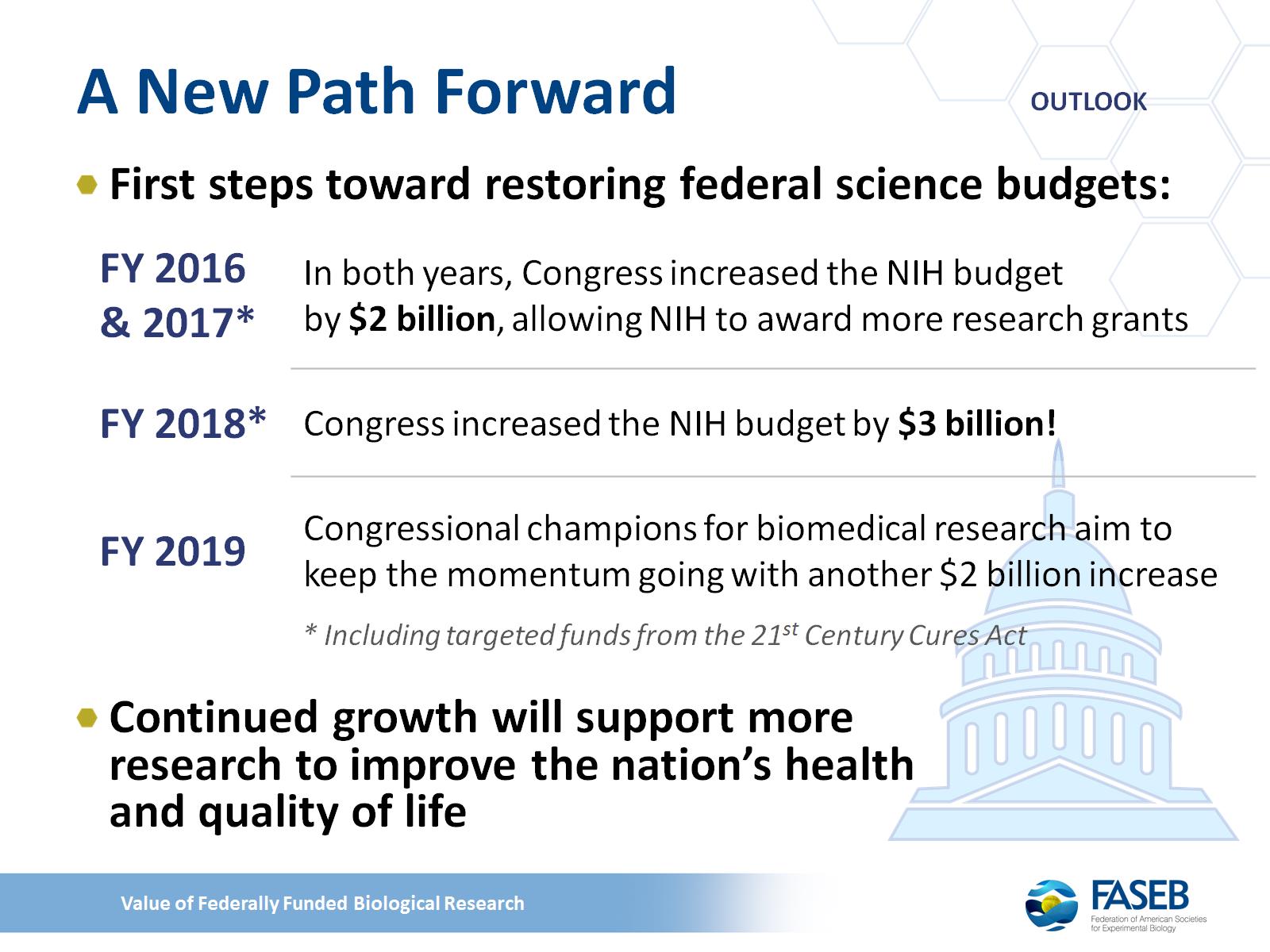 A New Path Forward
[Speaker Notes: Select FASEB resources:
* FASEB’s annual federal funding report at: http://www.faseb.org/Science-Policy--Advocacy-and-Communications/Federal-Funding-Data/Annual-Federal-Funding-Recommendations-.aspx
* NIH funding factsheet at: http://www.faseb.org/Portals/2/PDFs/opa/2018/Factsheet%20Restore%20NIH%20Funding.pdf
NIH funding trends slide deck at: http://www.faseb.org/Portals/2/PDFs/opa/2018/NIH%20Grants%20Slideshow.pptx


Image credit: Congress by MRFA from the Noun Project]
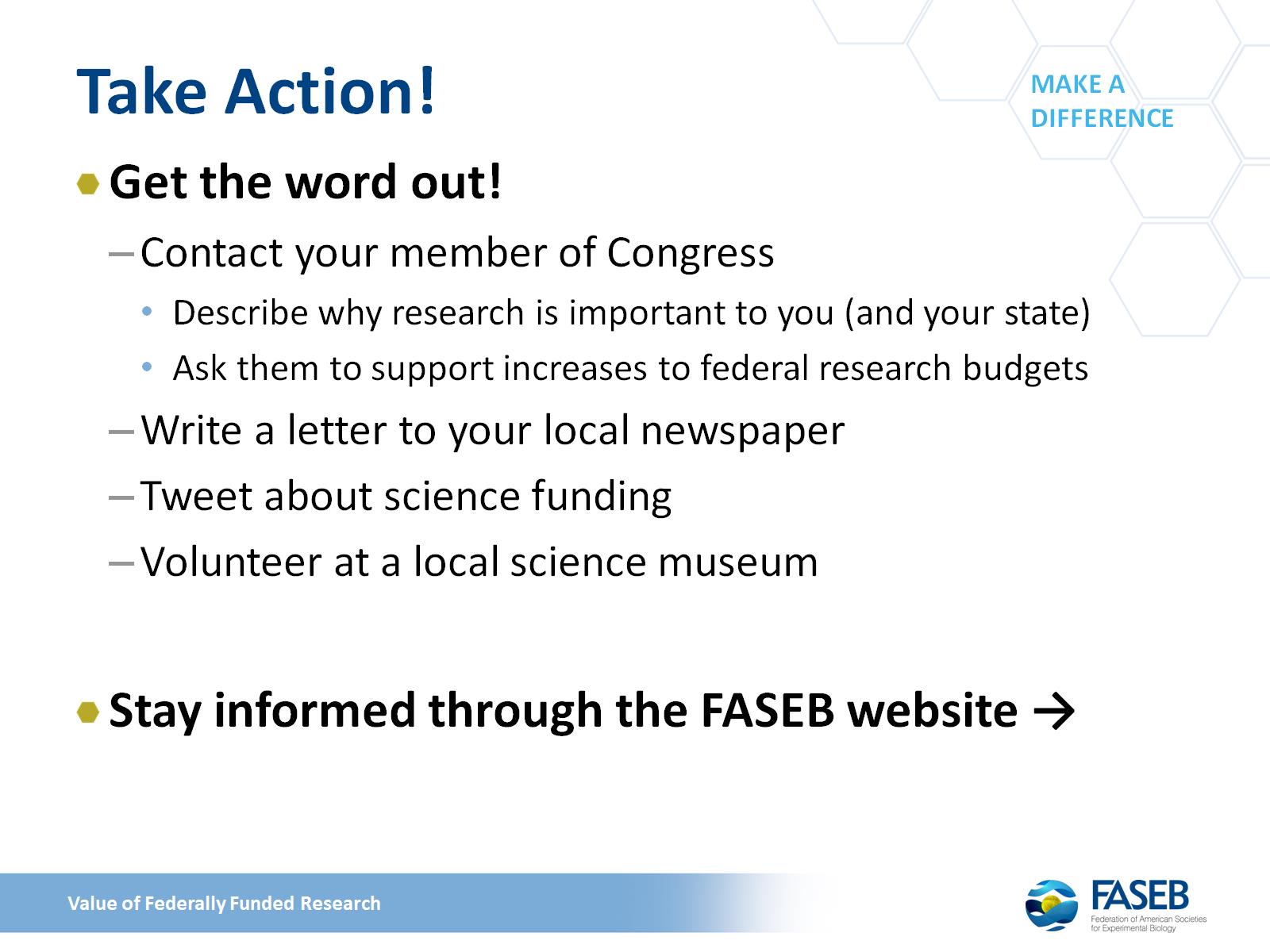 Take Action!
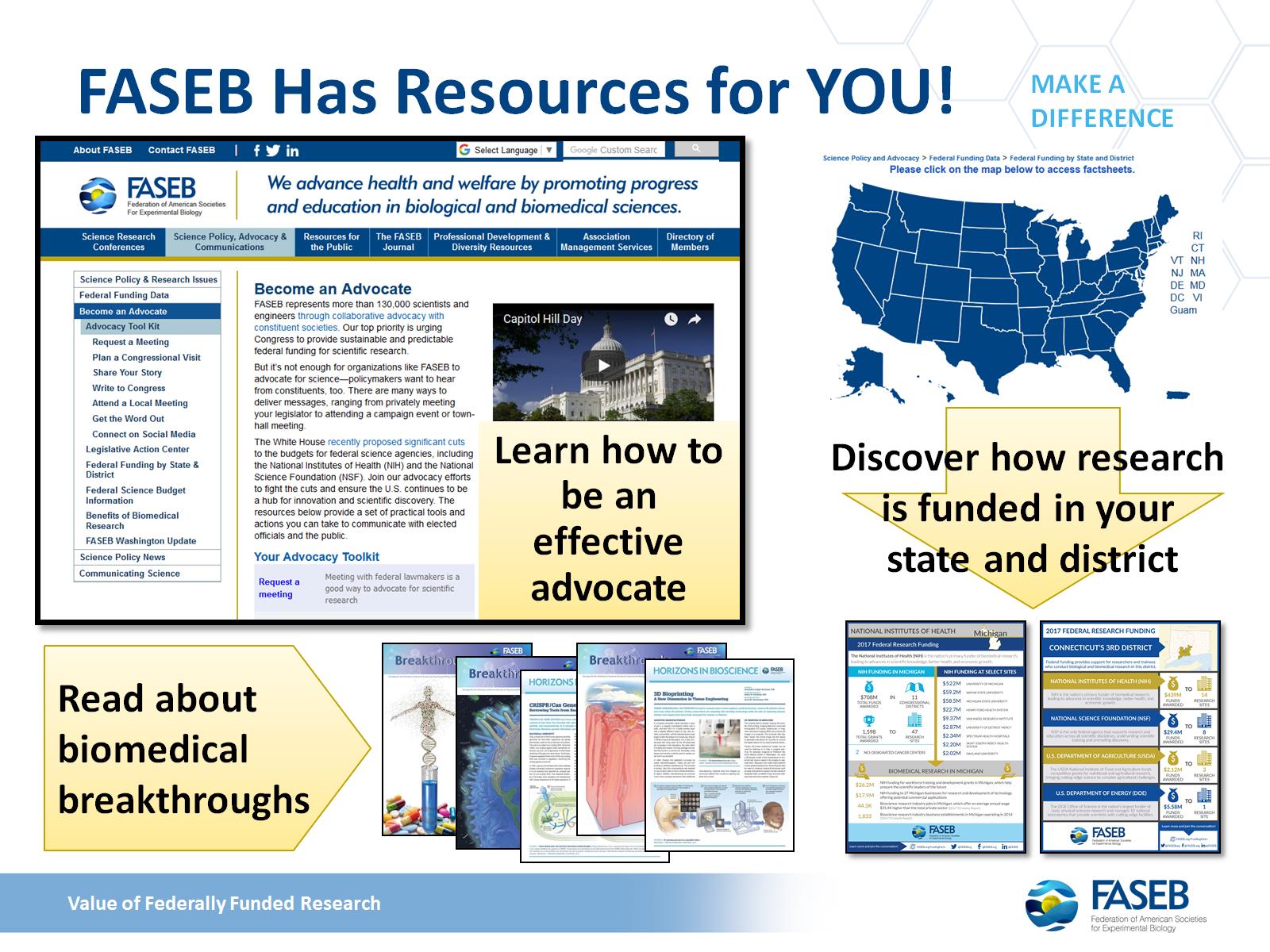 FASEB Has Resources for YOU!
[Speaker Notes: Select FASEB resources:
* Become an Advocate website at: http://www.faseb.org/Science-Policy--Advocacy-and-Communications/Become-an-Advocate/Advocacy-Tool-Kit.aspx 
* Federal research funding by state and district factsheets at: https://www.faseb.org/fundingfacts 
* FASEB’s Breakthroughs & Horizons in Bioscience series at: https://www.faseb.org/breakthroughs]